How to change Mini Card to mSATA on GENE-QM77 A
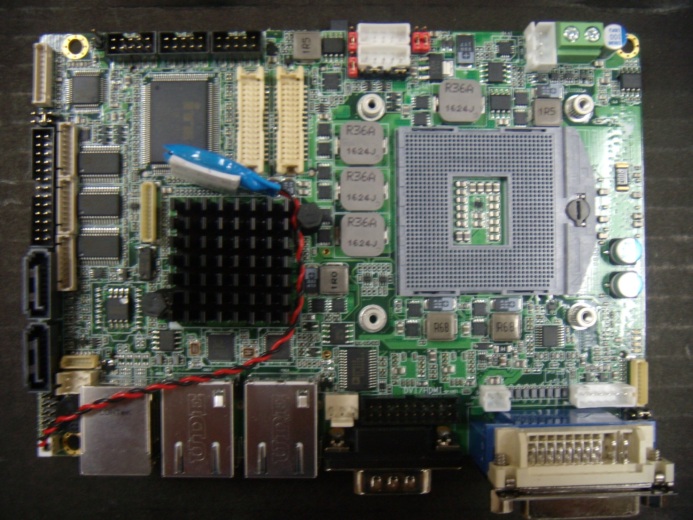 1. Remove 4 resistors as below
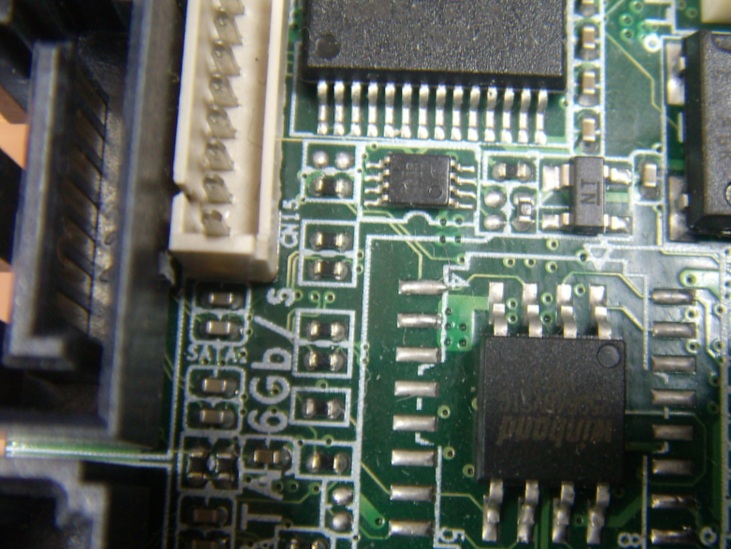 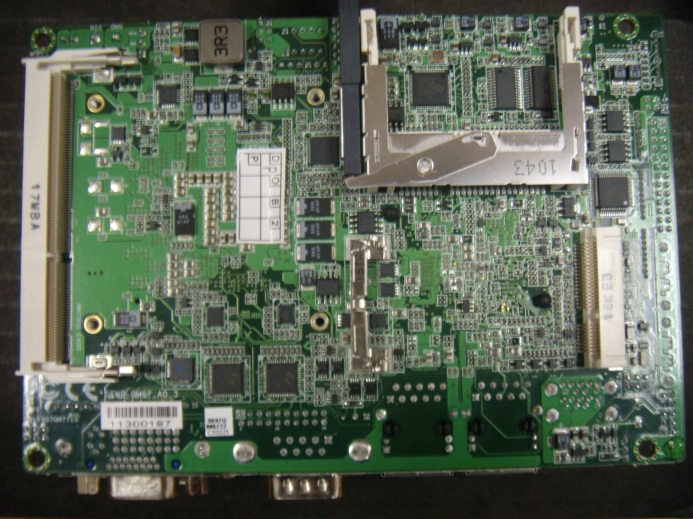 2. Add 4 capacitors to below location
    CAP value: 0.01uF, Size 0402
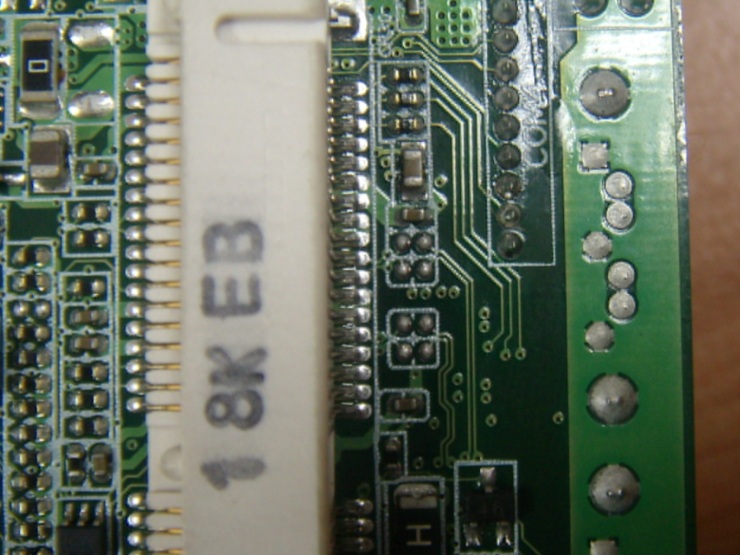 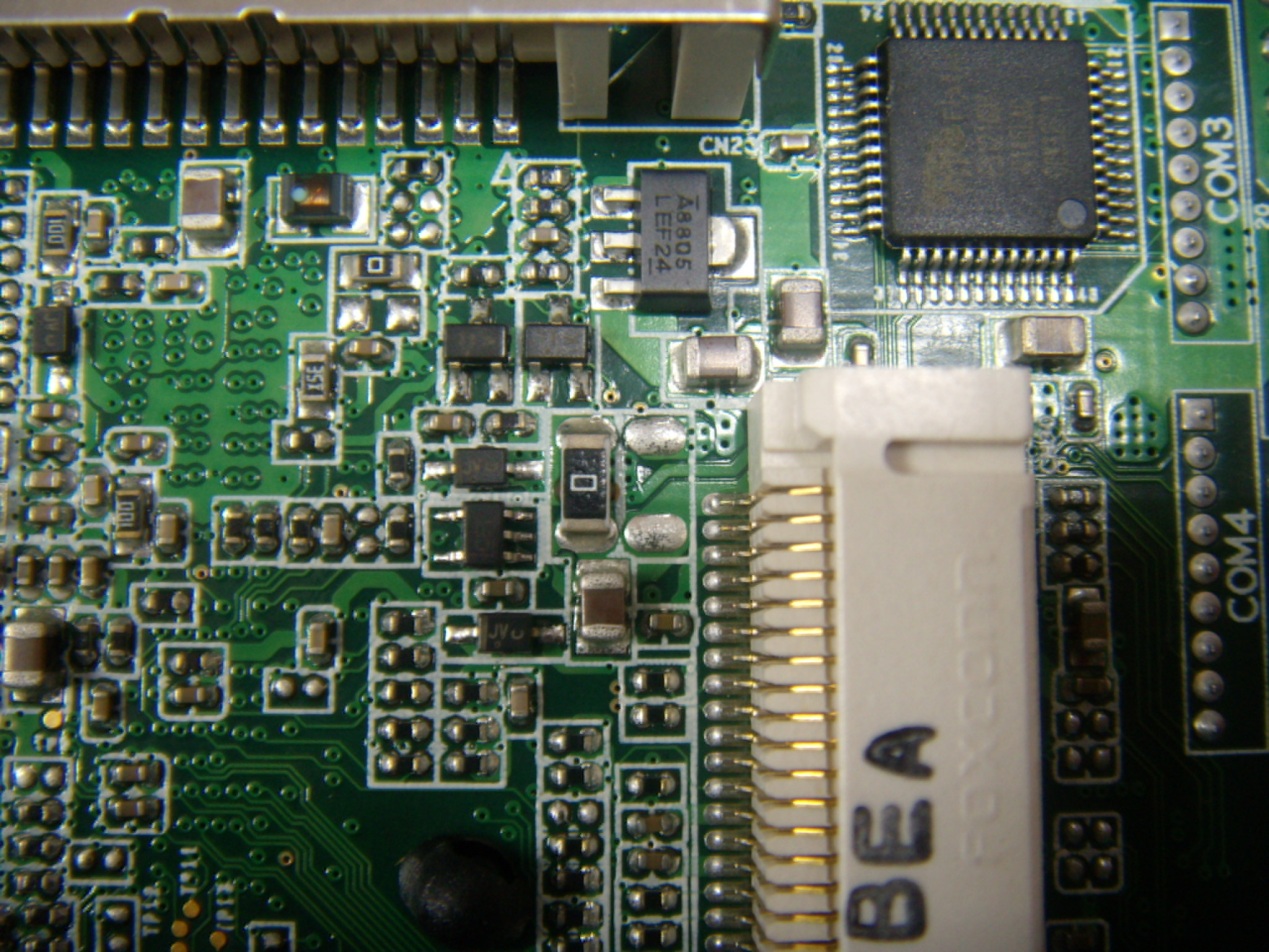 3. Move the 1210 resistor right by  original location.